Paving Potpourri
2015 Spec Changes and More!
Bob Dyer
Assistant State Construction Engineer
Lynn Peterson
Secretary of Transportation
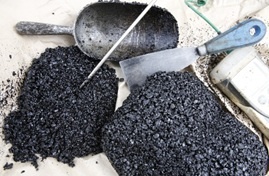 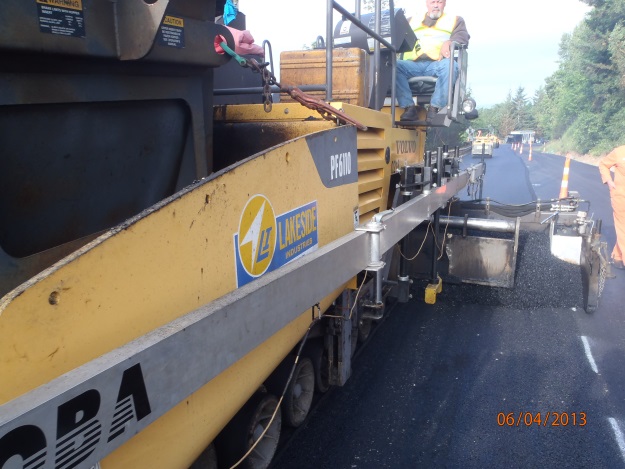 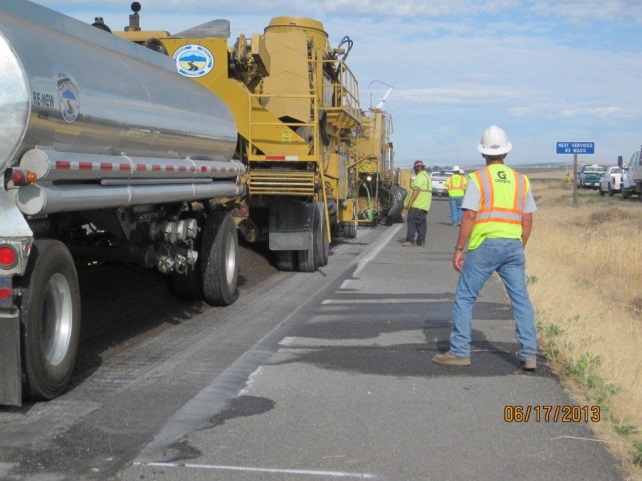 WAPA Joint Training

March 2015
Spec Changes – Done Deal
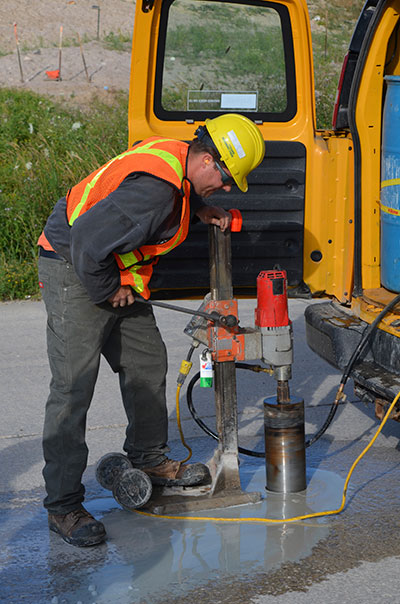 Eliminate Anti-Strip in temp HMA
RAP/RAS
Current RAP/RAS will be an amendment in April 2015
Density Acceptance by Cores
Bid item for projects we want Contractor to core
Date, time and initials of last edit
2
Spec Changes – Done Deal
Pavement Smoothness
January 2015 GSP
Mix Design Approval with QPL
April 2015
Date, time and initials of last edit
3
Spec Changes – Done Deal
Test Frequency
As of January 2015

Mix Sublot size
	From 1/800T to 1/1000T

Density Sublot size	From 1/80T to 1/100T
As of April 2015
Date, time and initials of last edit
4
Spec Changes – Coming but not Finalized
Increase in RAP Percent
Nationally 0-15% OK; 15-25 drop a binder grade; >25 detailed mix design (like what we do now)
HMA On bridge decks
Should be something (GSP or amendment) by August 2015
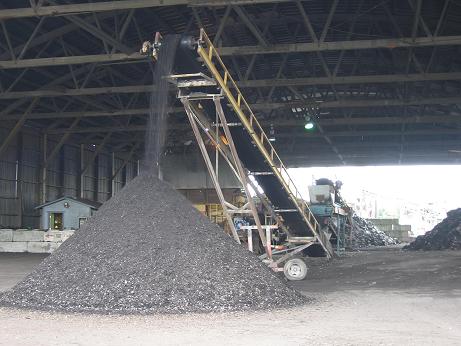 Date, time and initials of last edit
5
HMA Points of Emphasis
Today’s Way:
Statistical Evaluation
Old Way
Pass/Fail with tolerance on an individual test
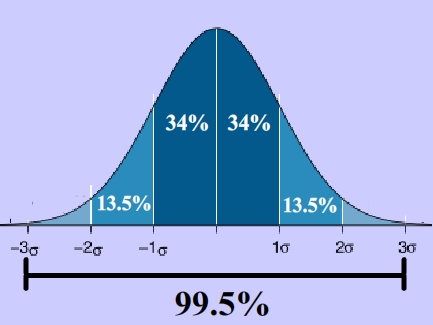 Date, time and initials of last edit
6
HMA Points of Emphasis
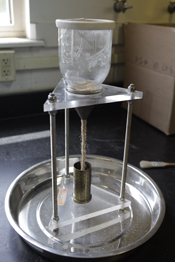 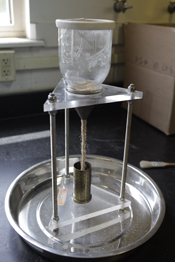 Standard Spec 3-04
Fine Aggregate Angularity
Sand Equivalent
Coarse Aggregate Fracture
7
Hot Mix Asphalt Unit Bid Price
Government Regulation and Taxes
Government Regulation and Taxes
Bob Dyer
Assistant State Construction Engineer, Roadway
DyerB@wsdot.wa.gov
360.705.6980
12